Экологическое воспитание детей раннего возраста«Птицы вокруг нас»
Подготовила 
Алтункая Татьяна Александровна,
воспитатель, ГКП ГБОУ Школа им. А.Боровика Д/О «Полянка»,
г. Москва  2021 г.
Актуальность темы
Воспитание и развитие ребенка, направленные на формирование его экологической культуры, являются залогом дальнейшего развития дyxoвнo-нpавственнoй личнoсти. Развивают лучшие человеческие качества: доброту, заботу и желание оберегать окружающую природу и живой мир вокруг нас.
Цель: знакомить детей с живой природой (птицами), формировать  представления о мире птиц
Задачи:
Учить различать птиц по внешнему виду.
Воспитывать желание  заботиться  о птицах.  Донести информацию в доступной форме и развивать понимание речи взрослого.
В рамках образовательного модуля «Человек и природа» в группе детей раннего возраста мною проведен ряд мероприятий, посвященный  ознакомлению детей с птицами. В совместной деятельности с детьми мы стремились получить представление об окружающем нас мире  природы. В частности о птицах, их повадках  и внешнем виде.
Учимся различать птиц по внешнему виду
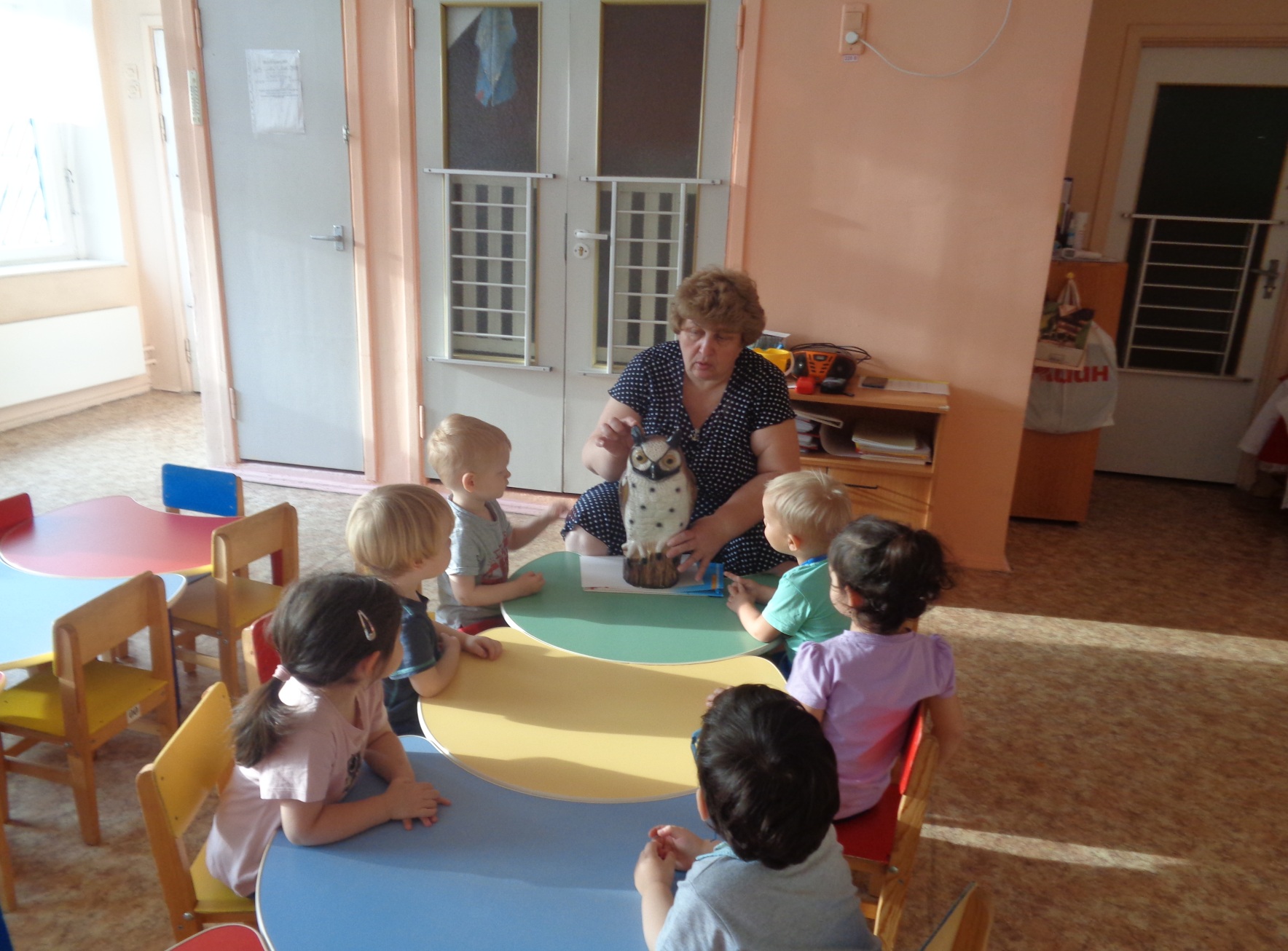 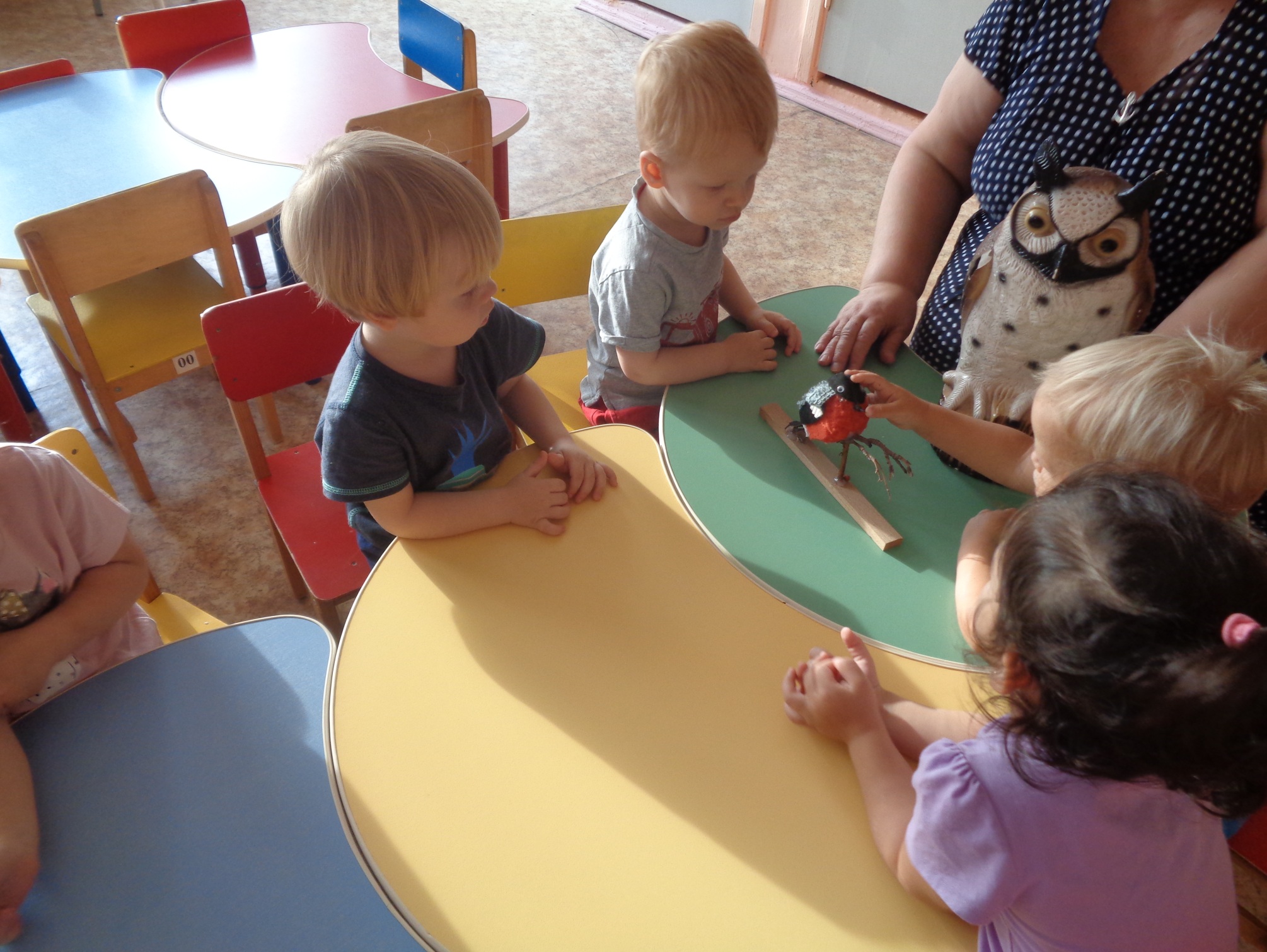 Птицы бывают разные
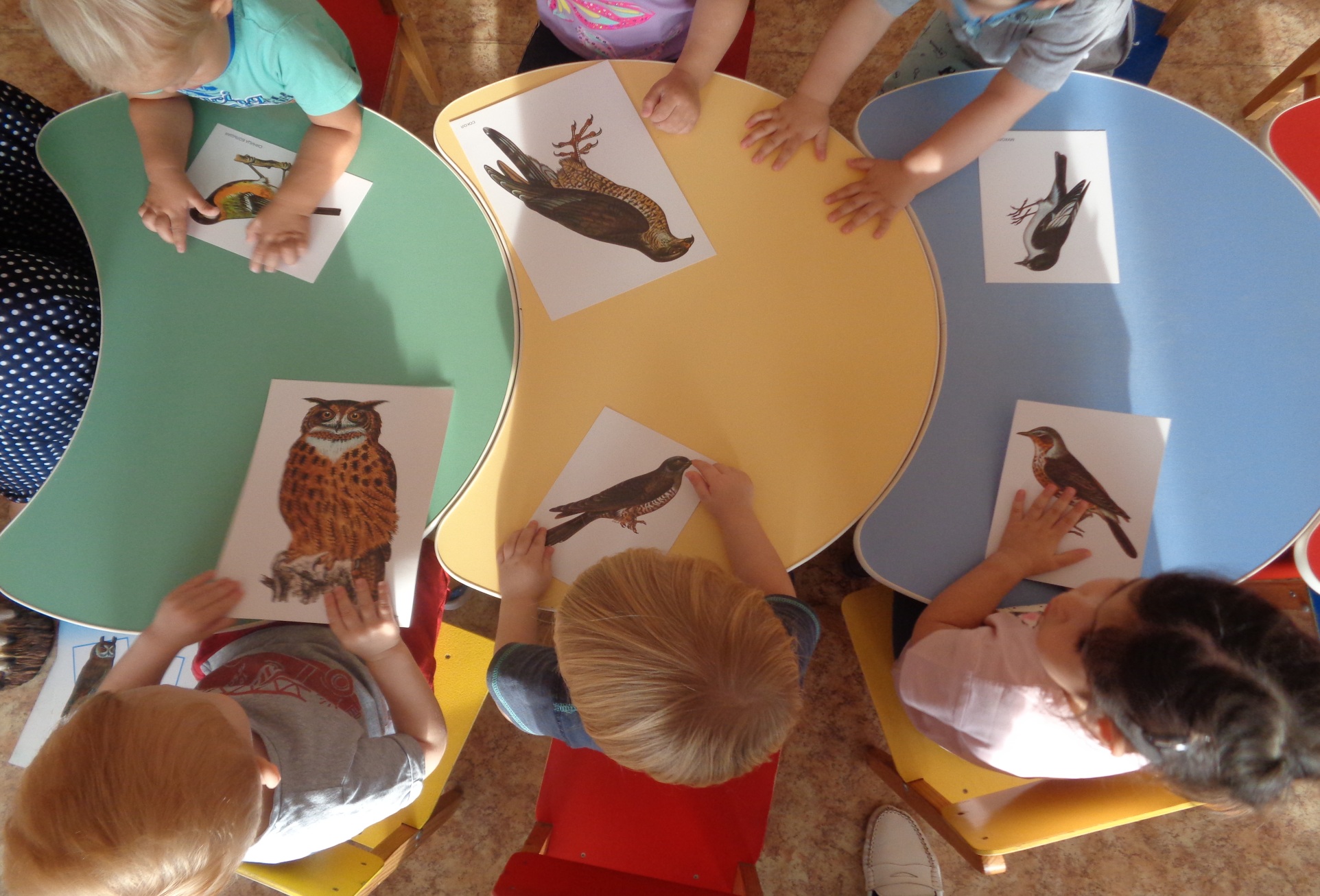 Формирование заботливого и бережного отношения к птицам.  Кормление семенами. Наблюдение.
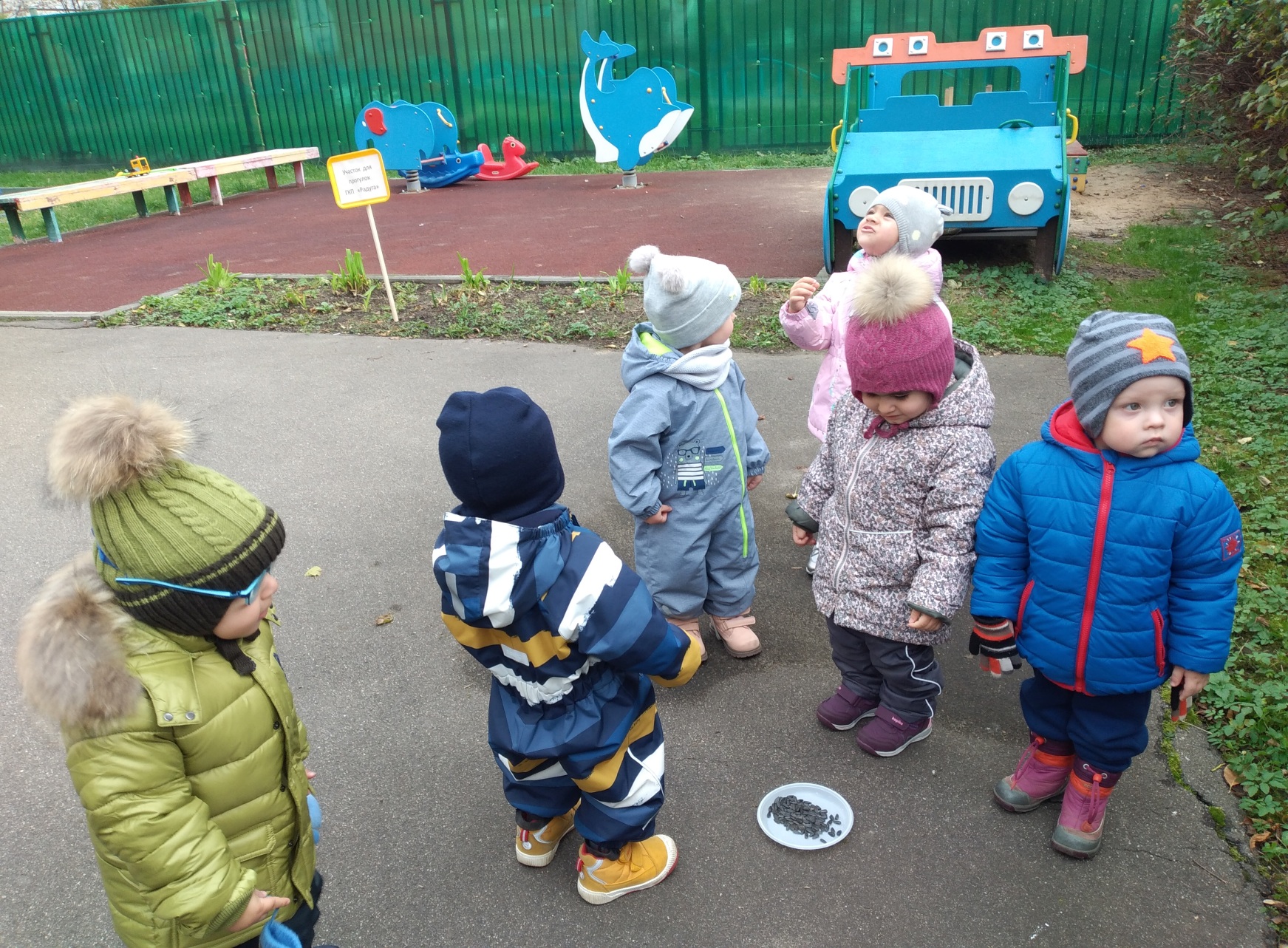 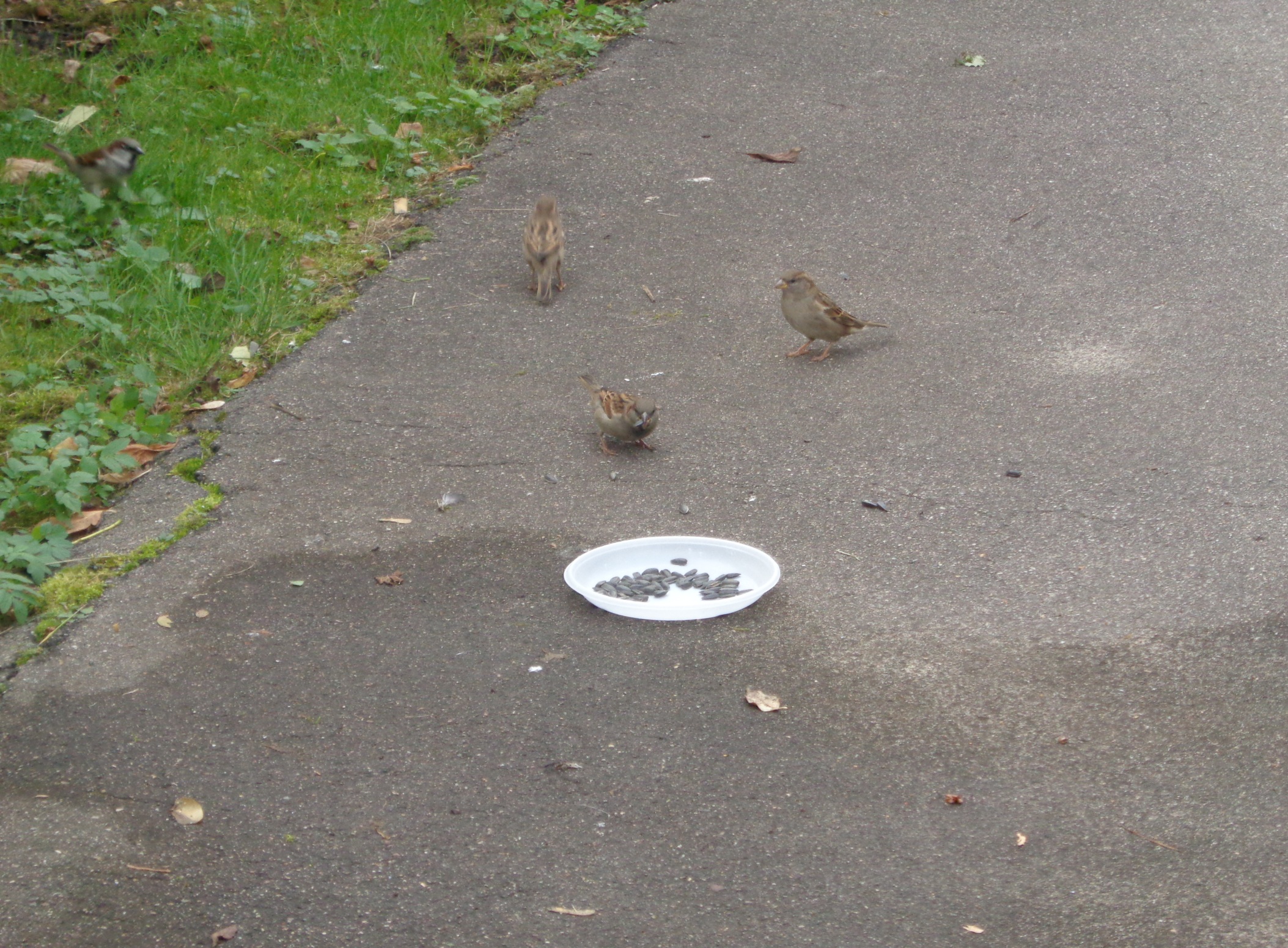 Продуктивная деятельность
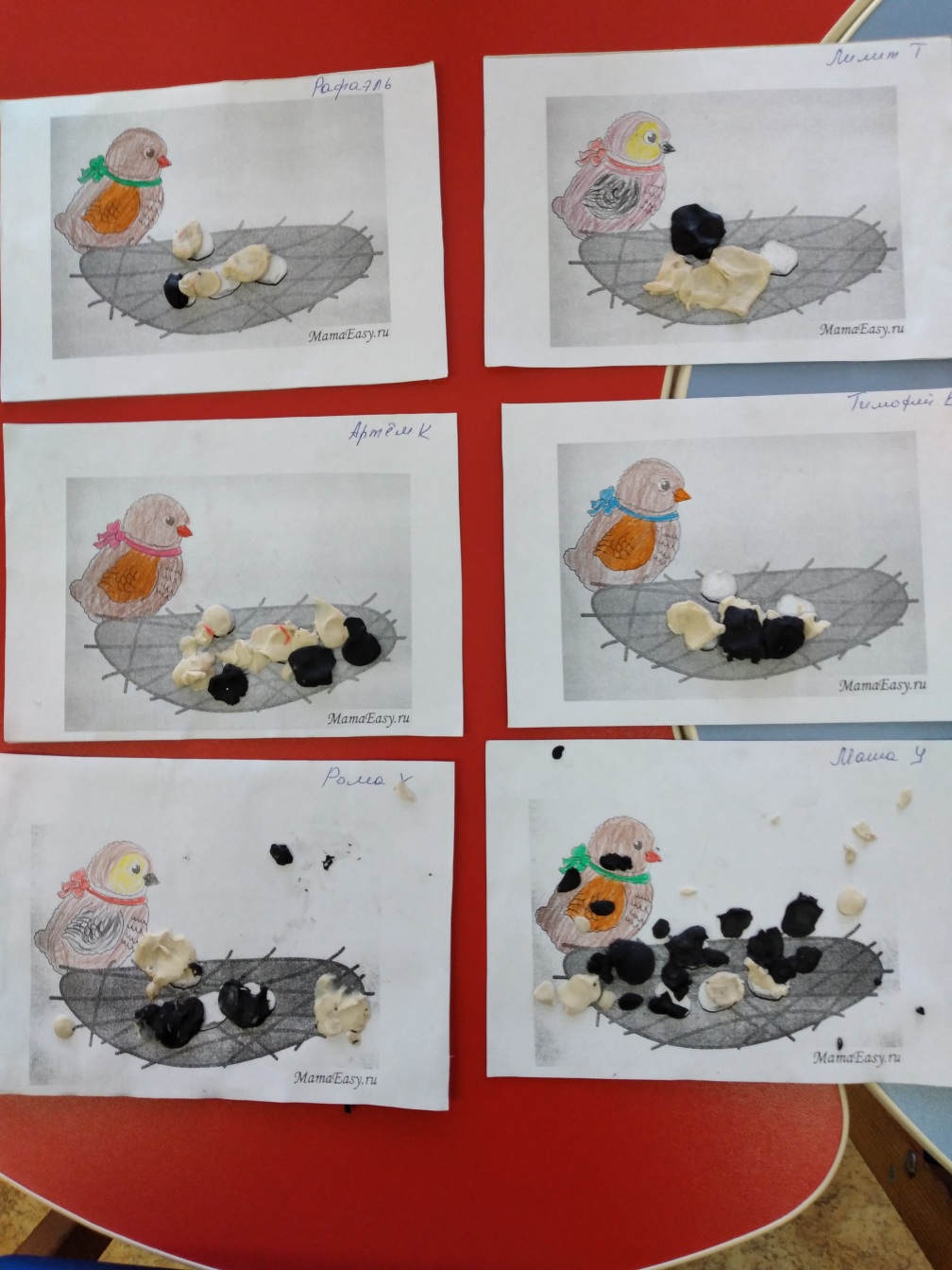 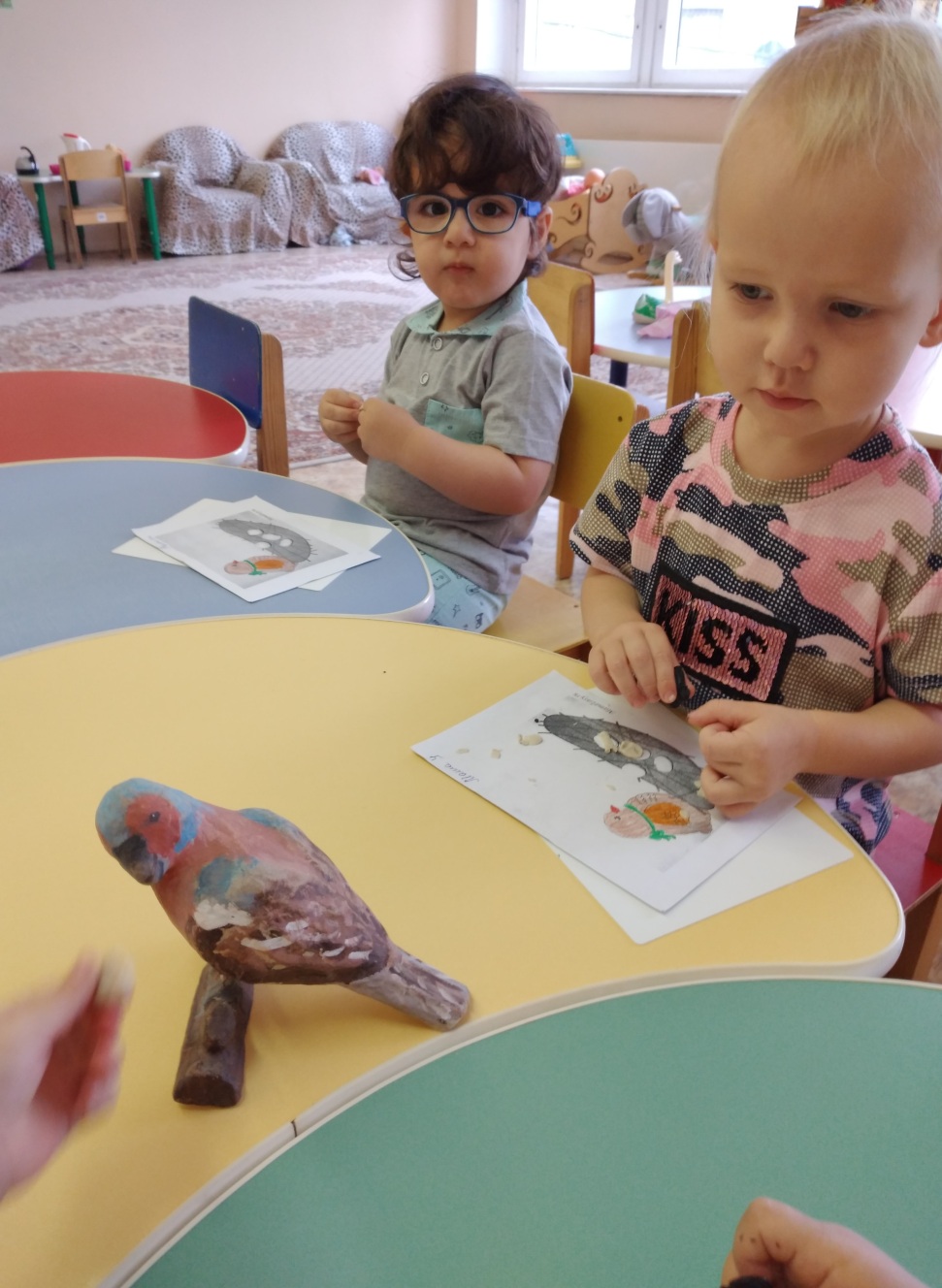 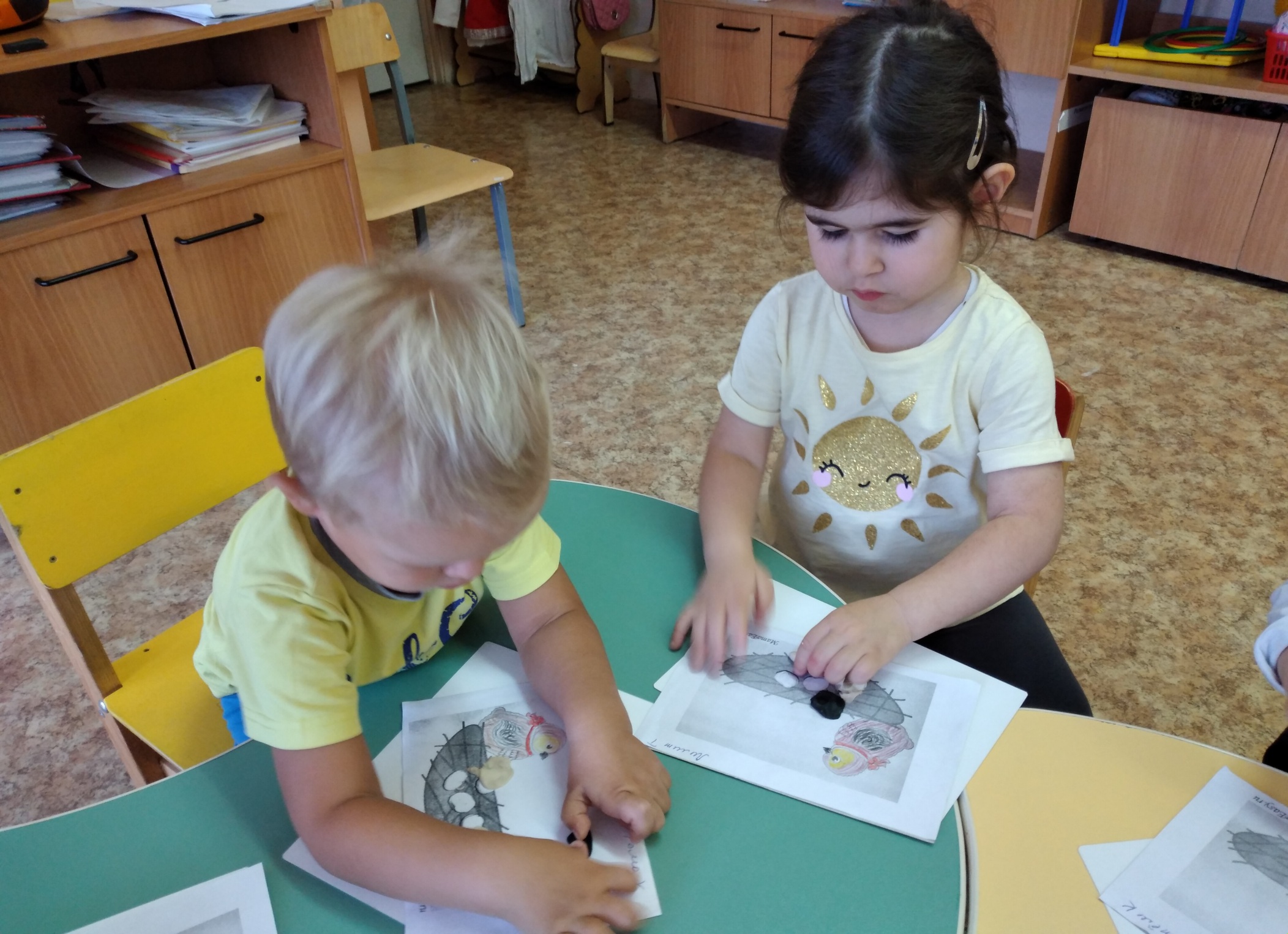 Физическое развитиеПодвижная игра «Птицы и кот»
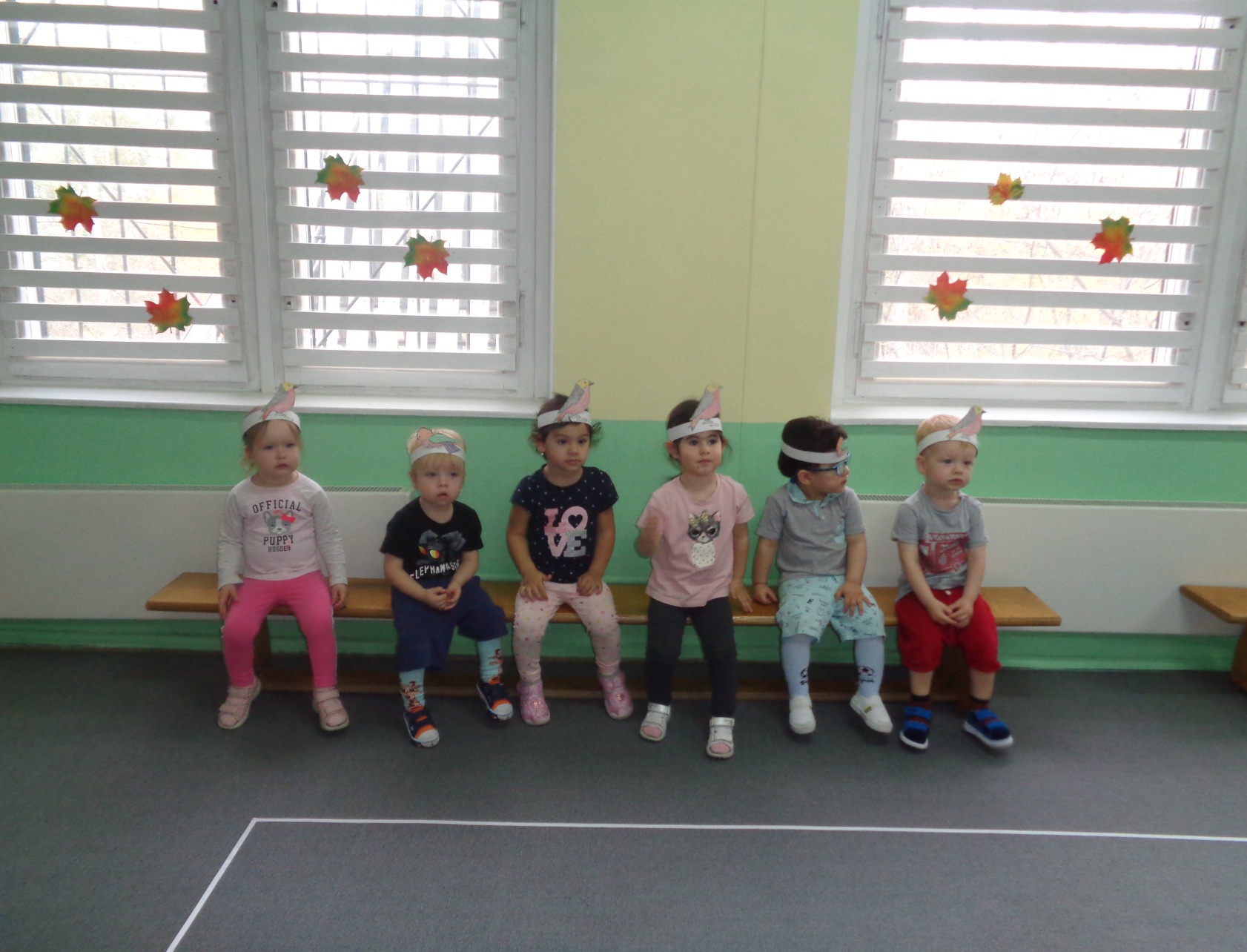 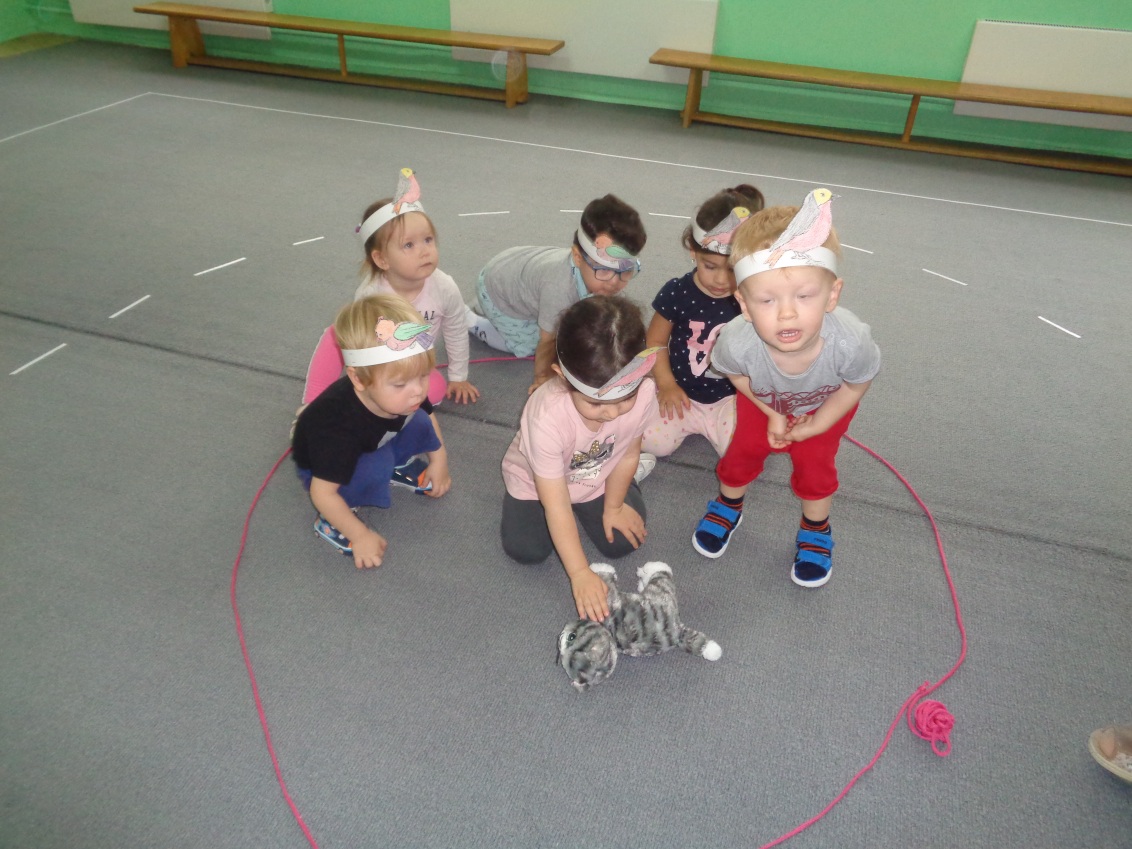 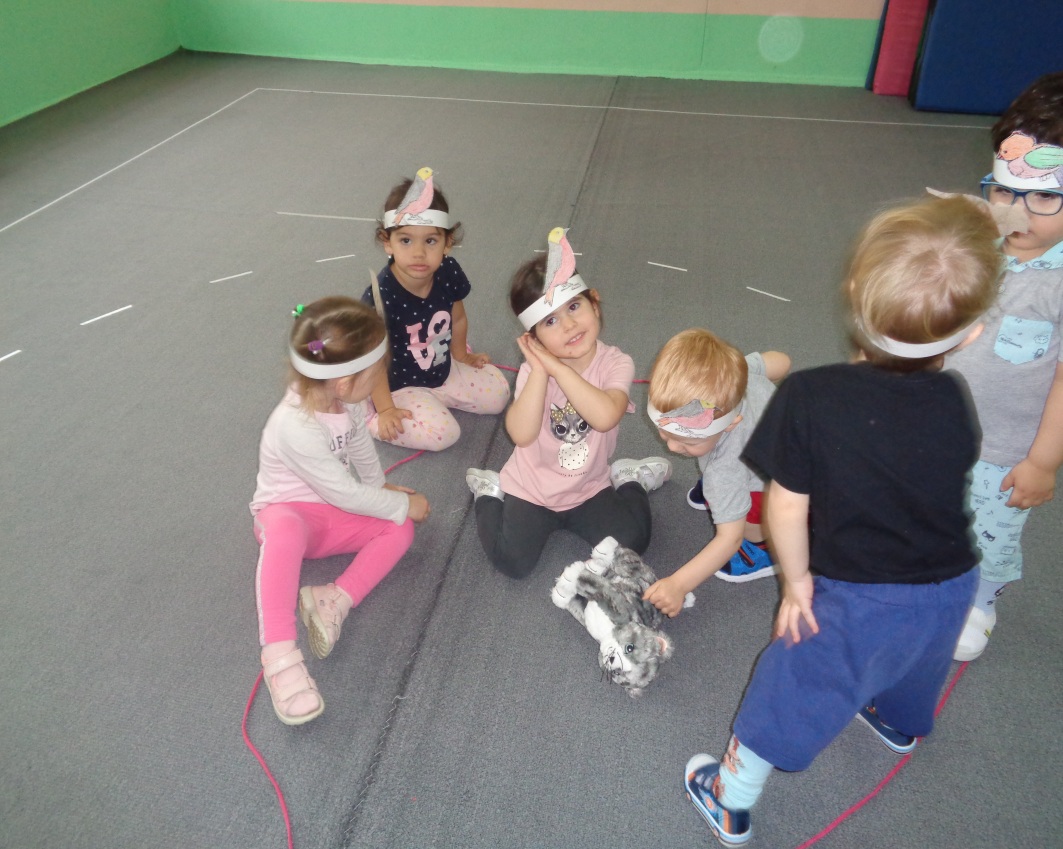 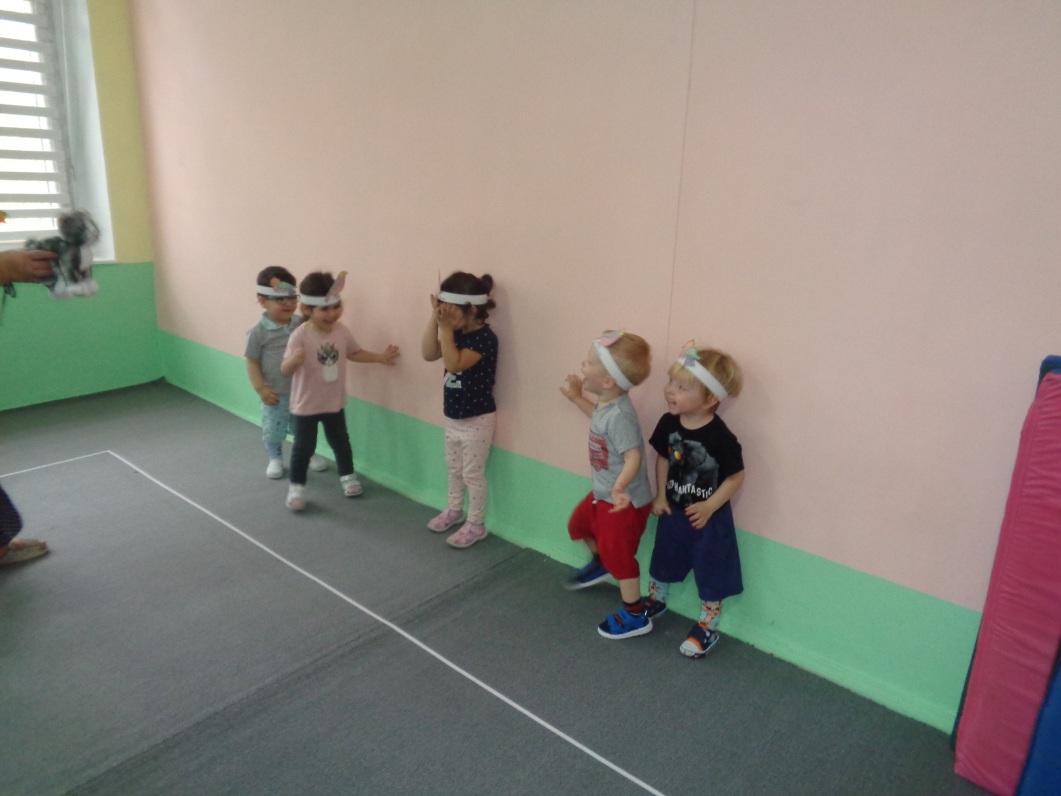 Итог
В результате проведенных мероприятий , дети получили представление  о птицах. С удовольствием принимали участие в  предложенных играх и заданиях. Создана благоприятная эмоциональная атмосфера, что безусловно влияет на положительное отношение маленьких детей к детскому саду, ознакомлению с окружающим миром и отношению к живой природе .